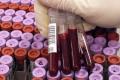 Hematology:  Anemias
Stanislav Matoušek
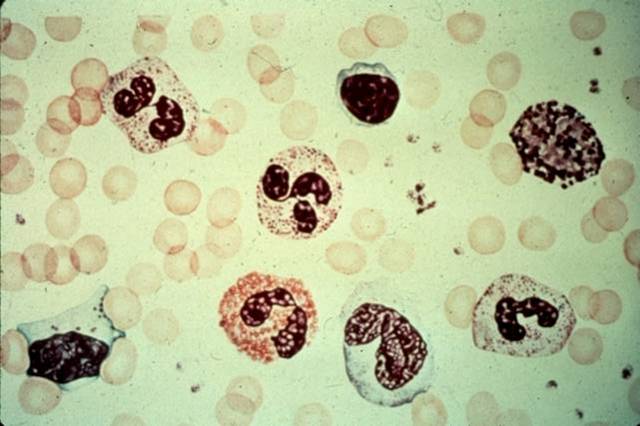 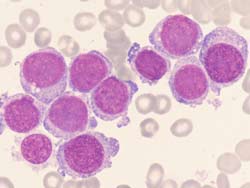 Leukemia etc.
(oncology – lympho-
 and myeloproliferative
disorders)
E.g. chronic myeloid 
leukemia
Anemias and -penias
(not having enough elements)
thrombocytopenia
Disorders of blood clotting
Primary hemostasis
Secondary hemostasis
Bleeding disorders/       thrombo-embolism
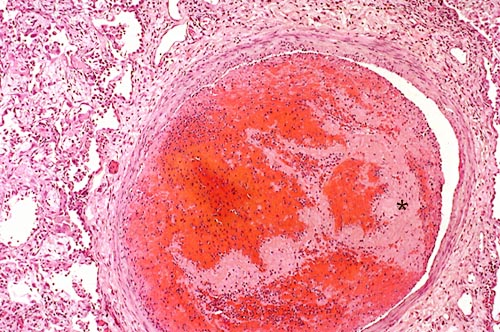 HEMATOLOGY
.
Clinical symptoms of hematologic disease
Anemia
	→ signs of hypoxia – tiredness, weakness, dyspnea 
  →  signs of low levels of hemoglobin - paleness
	→ cardiovascular symptoms – palpitation

 Polycytemia →  hyperviscose blood → risk of thrombosis

 Bleeding, spontaneous bleeding, unceasing bleeding   

 Thrombosis → embolism – local symptoms of swelling or ischemia – DVT -, pulmonary embolism 
Frequent infections
Principal criterion:  Hb< 120 g/L in w or < 135  in m
Anemia
Hb 
M: < 135  g/L
F:  < 120  g/L        
Hct  
M: < 40  %
F:  < 37  %               
Ery 
M: < 4,3  * 1012  /L
F:  < 3,9  * 1012 /L
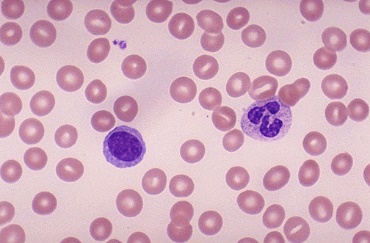 Pathophysiology of anemia symptoms
low hemoglobin concentration         paleness 

Deficient oxygen delivery into tissues  

Tissue hypoxia         sympaticus
activated    
weakness,dyspnea    
          palpitations      hyperkinetic circulation
Causes of hypoxia
Altitude hypoxia – lack of O2 in the inspired air = low pO2
Respiratory insufficiency– hypoxic hypoxia
Lack of hemoglobin – transport hypoxia  = anemia
Circulatory disturbance – circulatory hypoxia
Impaired oxidation in mitochondria – histotoxic hypoxia
Laboratory tests:
Principal:
Complete (full) blood count (CBC or FBC)
Complementary:
Tests of iron metabolism
Erythropoietin levels
Detecting antibodies against RBC  – Coombs test = antiglobuline test AGT 
Osmotic fragility test 
Historically: Ham’s test (resistance in acidic environment)
Blood film/smear microscopic examination
Bone marrow cytology/ aspiration  (Sternal puncture)
Anemias classified by RBC morfology (CBC)
by MCV 
 microcytic - e.g. iron deficiency
normocytic - e.g. acute bleeding
macrocytic (megaloblastic) - pernicious
by MCHC (color)
hypochromic – lack of iron
normochromic
Stem cells, growth factors
BONE MARROW
erythropoietin:
Cellular division, maturation:
DNA synthesis: vitamin B12, folic acid
Hemoglobin synthesis: globin, porphyrine, Fe
Other factors
PRODUCTION
hemolysis
Erythrocytes
PERIPHERAL BLOOD
LOSSES
hemoglobin, RBC count,
hematocrit
MCV, MCH, MCHC
shape  etc.
bleeding
Anemias by their etiology/patho
decreased production
Stem cell failure or failure to differentiate
disorder in  DNA synthesis
Disorder in hemoglobin synthesis
Lack of erytropoetin / renal failure
Complete loss of erythropoiesis – decrease of RBC count 10% / wk
increased destruction - hemolysis
Defect of erythrocytes
Causes outside of RBC 
 increased loss - bleeding
 misdistribution and loss (hyperslenism, pooling in spleen)
Reticulocyte count
Daily replenishment rate
0.5 – 1.5% of total RBC count
Mature during the 1st day in peripheral blood
Criterion of bone marrow activity – 
Key test in distinguishing anemias
Reticulocytosis
Reaction of the BM to a blood loss (hemolytic anemias, severe bleeding) 
Response to a correct anemia therapy (e.g. defic. B12 or Fe)
Reticulocytopenia
Defective erythropoiesis
Blood loss anemia
Acute blood loss 
shortly after massive blood loss Hb normal due to vasoconstriction 
normochromic - normocytic
Chronic blood loss 
results in iron deficiency
Excessive hemolysis (RBC destruction)
Excessive hemolysis (RBC destruction)
reticulocytosis, LDH is increased, unconjugated bilirubin accumulates
Extrinsic RBC defect (normocytic-normochromic RBC )
Immunologic abnormalities (AIHA, PNH)
Mechanical injury (trauma, infection)
Intrinsic RBC defect 
Membrane alterations 
congenital (spherocytosis, elliptocytosis) 
Aquired (hypophosphatemia)
Metabolic disorders (G6PD deficiency)
Hemoglobinopaties (Sicle cell disease, Thalassemia)
[Speaker Notes: G6PD deficienc  over 100 mutant forms identified. X-linked, drug senzitive variety most common (drugs which produce peroxide)
AIHA - autoimmune hemolytic anemia]
Mechanisms of extravascular and intravascular hemolysis
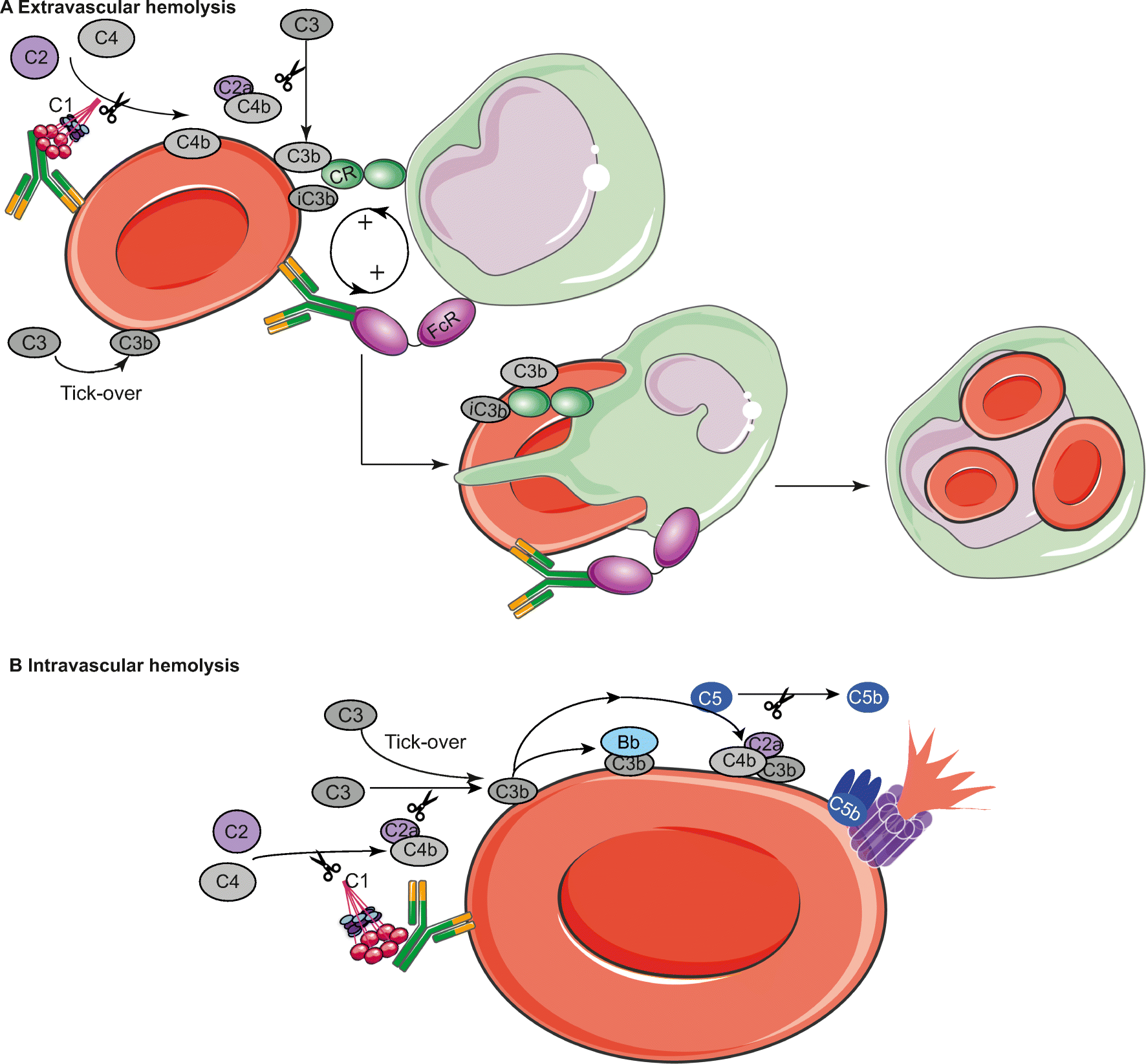 paroxysmal nocturnal hemoglobinuria (PNH) and autoimmune hemolytic anemia (AIHA)
INTRAVASCULAR
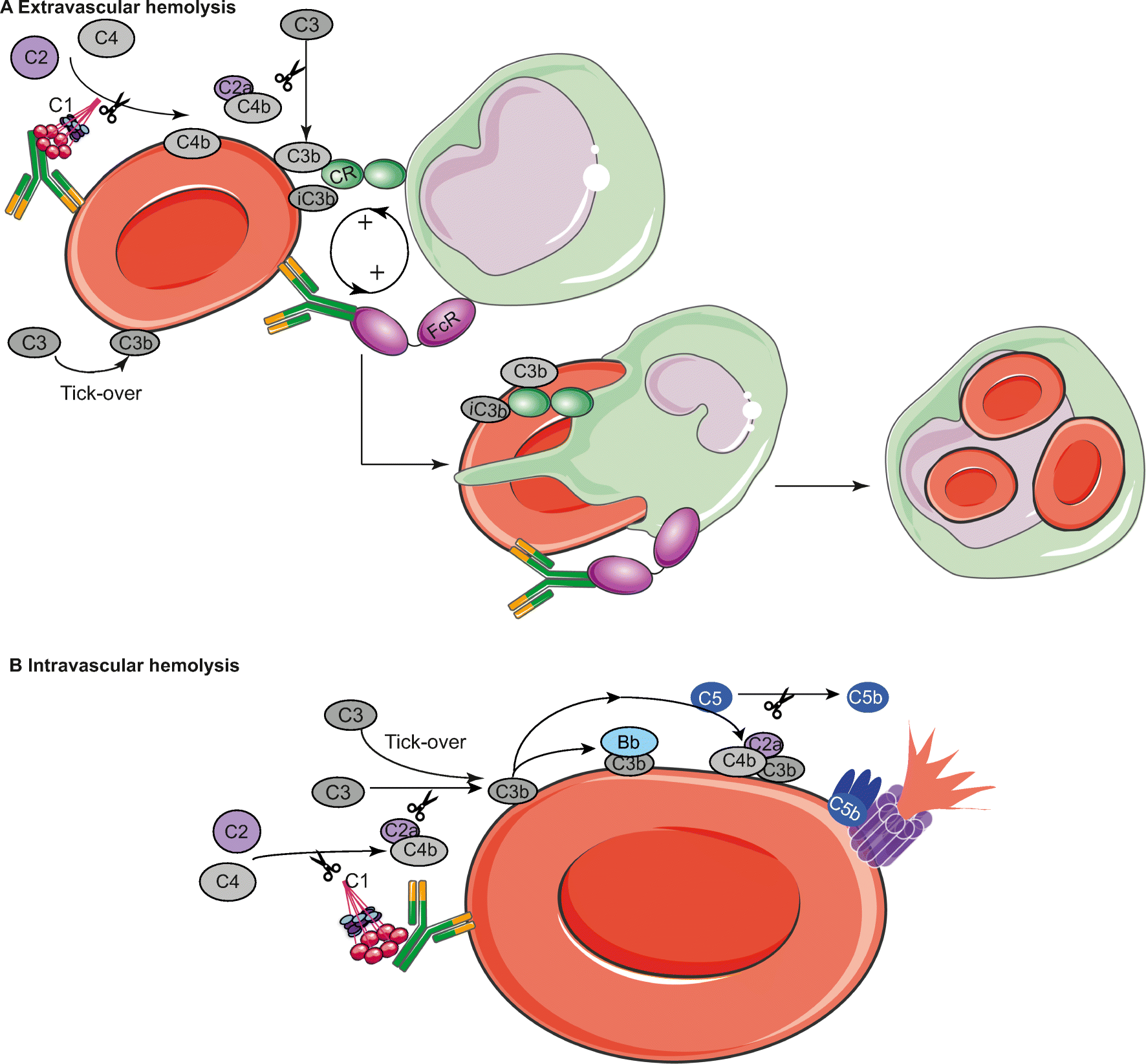 EXTRAVASCULAR
SYMPTOMS OF HEMOLYSIS
intravascular
hemoglobinemia,
hemoglobinuria
hemosiderinuria
loss of red blood cells
loose Hb
anemia
BM activation
damage to the kidneys
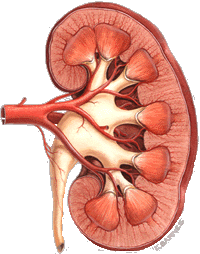 reticulocytosis
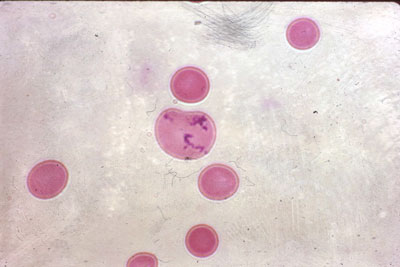 extravascular
increased prodution of bilirubin jaundice (icterus)
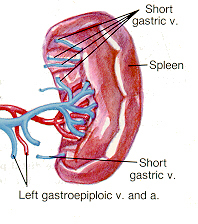 splenomegaly
TESTS FOR HEMOLYSIS
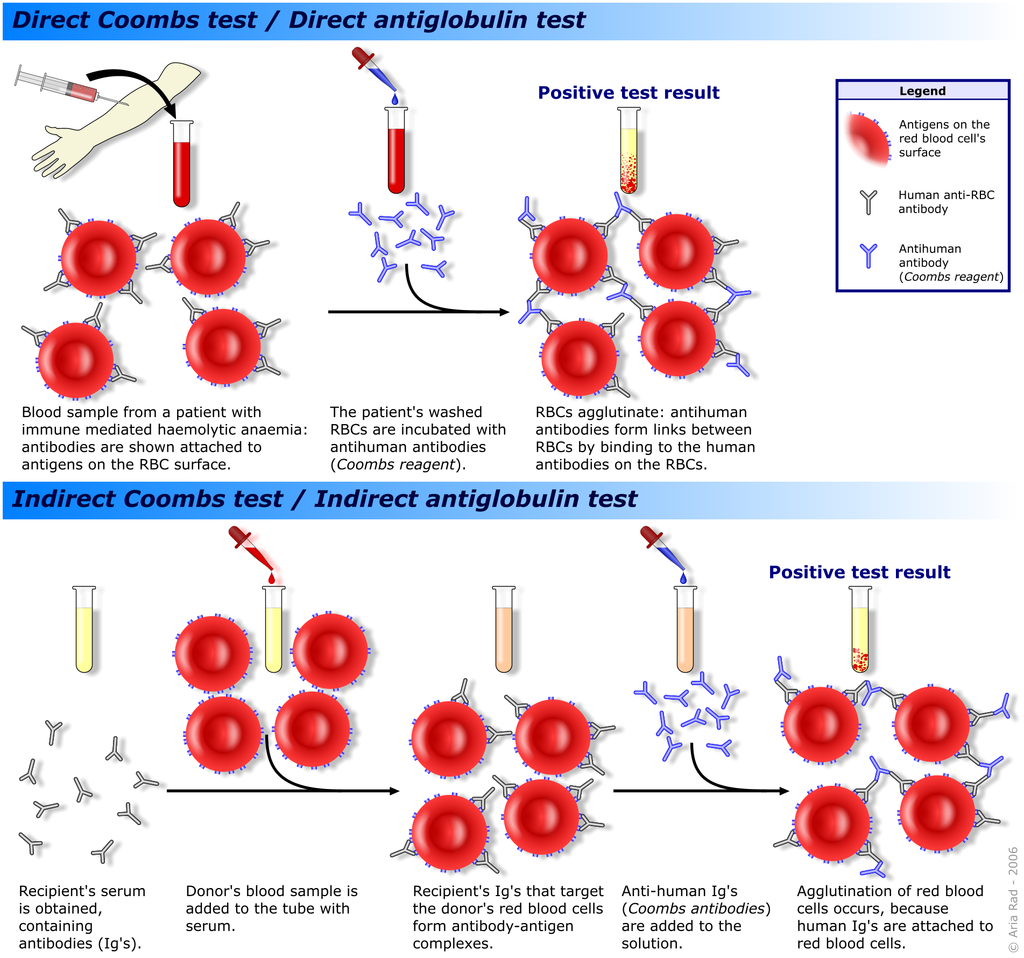 Paroxysmal nocturnal hemoglobinuria
life-threatening disease of the blood characterized by destruction of red blood cells by the complement system
The main proteins that protect blood cells from destruction are decay-accelerating factor (DAF/CD55), which disrupts formation of C3-convertase, and protectin (CD59/MIRL/MAC-IP), which binds the membrane attack complex and prevents C9 from binding to the cell.
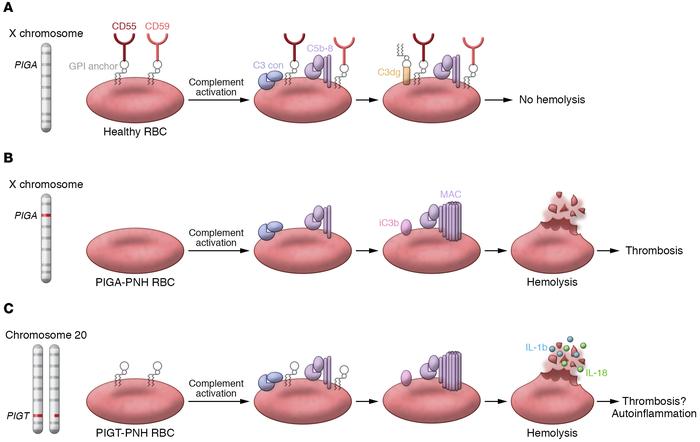 Complement decay-accelerating factor
phosphatidylinositol glycan A (PIGA)
Paroxysmal nocturnal hemoglobinuria
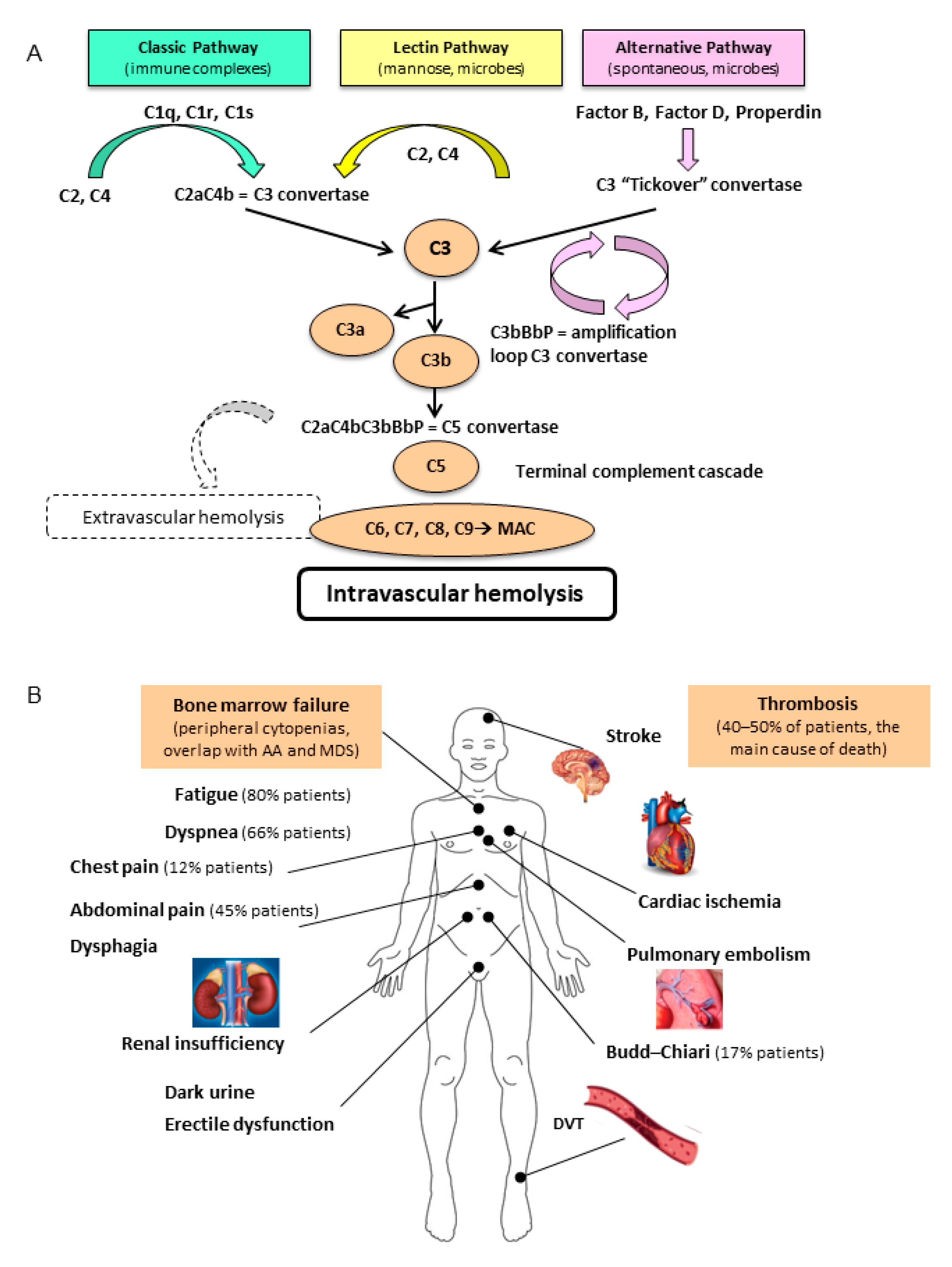 Paroxysmal nocturnal hemoglobinuria
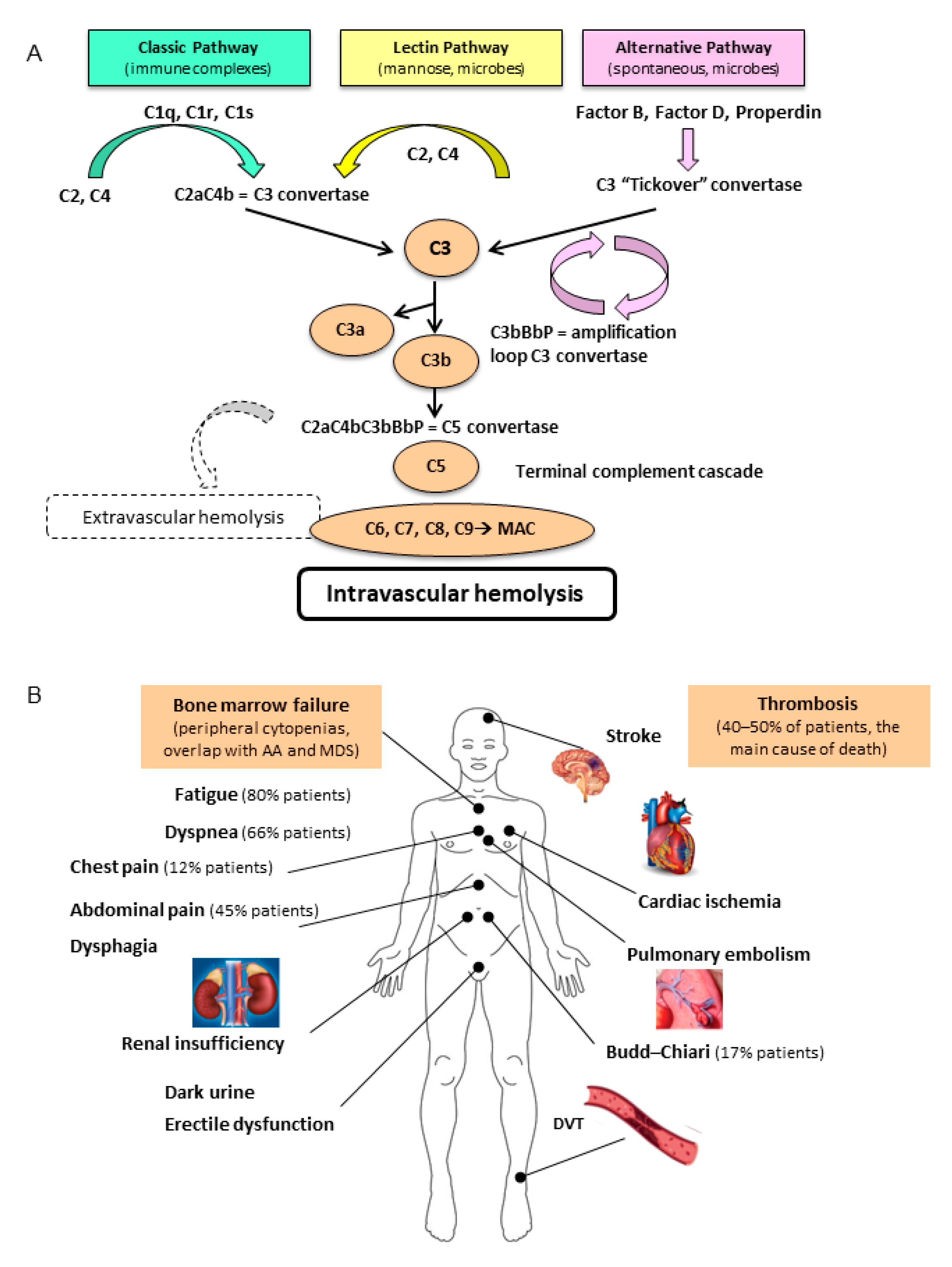 PNH treatment
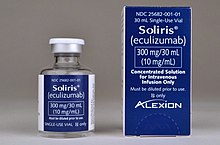 Eculizumab is humanized therapeutical antibody that binds C5 complement and prevents its cleavage by C3b. It is used to treat paroxysmal nocturnal hemoglobinuria (PNH), atypical hemolytic uremic syndrome (aHUS), and neuromyelitis optica.
C3b
Eculizumab
C5b
C5a
C5
C3b
PC
C3
Pegcetacoplan
PC
Pegcetacoplan binds to complement protein C3 and its activation fragment C3b 
regulating the cleavage of C3 and the generation of downstream effectors of complement activation
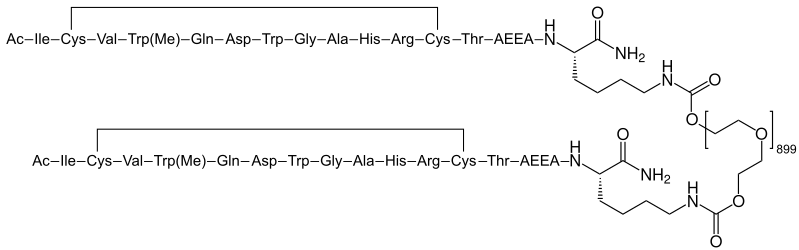 Direct antiglobulin (Coombs’) test (DAT)
Detection of antibodies to erythrocyte surface antigens
AIHA
Antiglobulin serum is added to washed RBC from the patient ------ agglutination indicates presence of immunoglobulins or complement components bound to RBC
TESTS FOR HEMOLYSIS
Test of osmotic resistence
RBC survive only in isotonic surrounding but have some toleration to its changes

RBC in some hemolytic states have decreased tolerance


Special tests
membrane properties (electrophoresis of proteins)
properties of hemoglobin
genetic tests
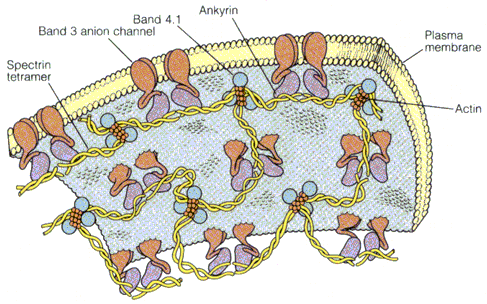 Deficient erythropoiesis
Iron deficiency 
microcytic-anisocytosis, ↓ reticulocytes 
Vitamin B12 or Folate deficiency
macrocytes-anisocytosis
BM failure - chronic diseases, aplastic anemia, myelodysplasia, leukemia
normochromatosis-normocytosis
BM hypoplasia
[Speaker Notes: Iron deficiency: Include = anemia of chronic blood loss; Hypochromic-microcytic anemia; Hypochromic anemia of pregnancy, infancy, and childhood) BLOOD LOSS leadind cause; DEFECT IN FE UTILIZATION – hemoglobinopaties, sideroblstic and myelodysplastic anemia HIGH RDW --- ringed sideroblasts in BM SIDEROBLASTIC ANEMIA associated with myelodysplastic sy.
Vitamin B12: RISK OF GASTRIC CANCER --- GI X-ray advised 
	REQUIRES INTRINSIC FACTOR from gastric mucosa to absorb in the intestine
Folate PROLONGD COOKING DESTROYS FOLATE, Peaple who eat marginal diet = TEA-and –TOASTERS, CHRONIC ALCOHOLICS Defective DNA synthesis ---- RNA synthesis continue ---- increased cytoplasmatic volume and maturation ---- increased intramedullar cell death = inefective erythropoiesis
Chronic disease: JZ6]Kidney, endocrine – thyroid, pituitary, or protein depletion]
Iron metabolism
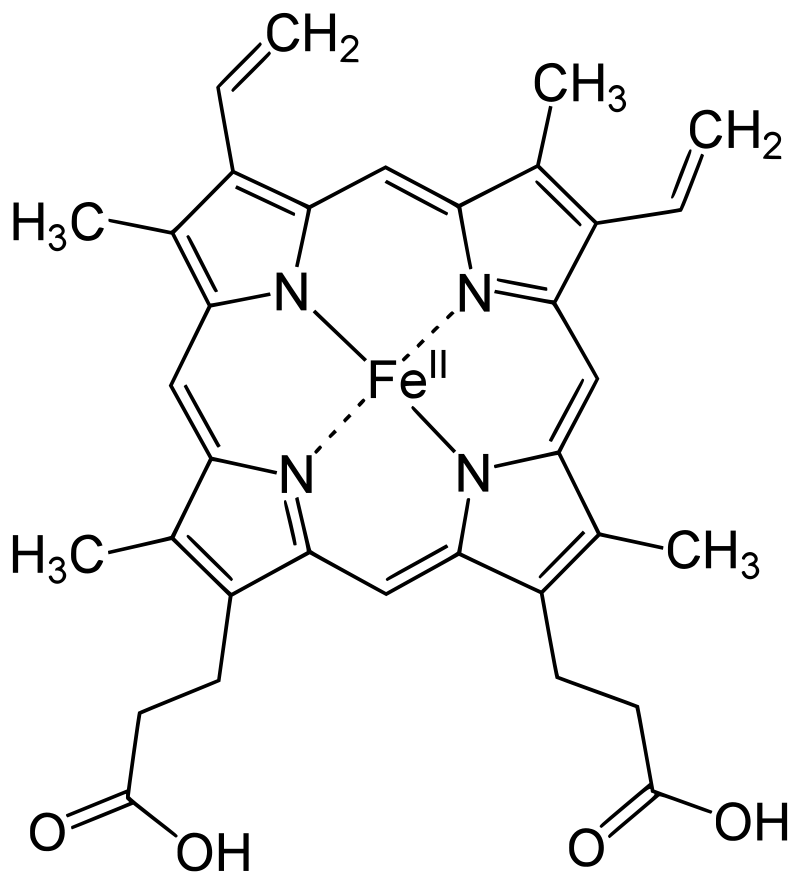 Iron is an essential bioelement for most forms of life, from bacteria to mammals due to its ability to mediate electron transfer.
Fe2+  (ferrous state)
Fe3+ (ferric state)
Structure of Heme b
Because of its toxicity, free soluble iron is kept in low concentration in the body
Iron transport
absorption of dietary iron is relatively low (5-35%)
absorption from diet is enhanced in the presence of vitamin C and diminished by excess calcium, zinc, or manganese
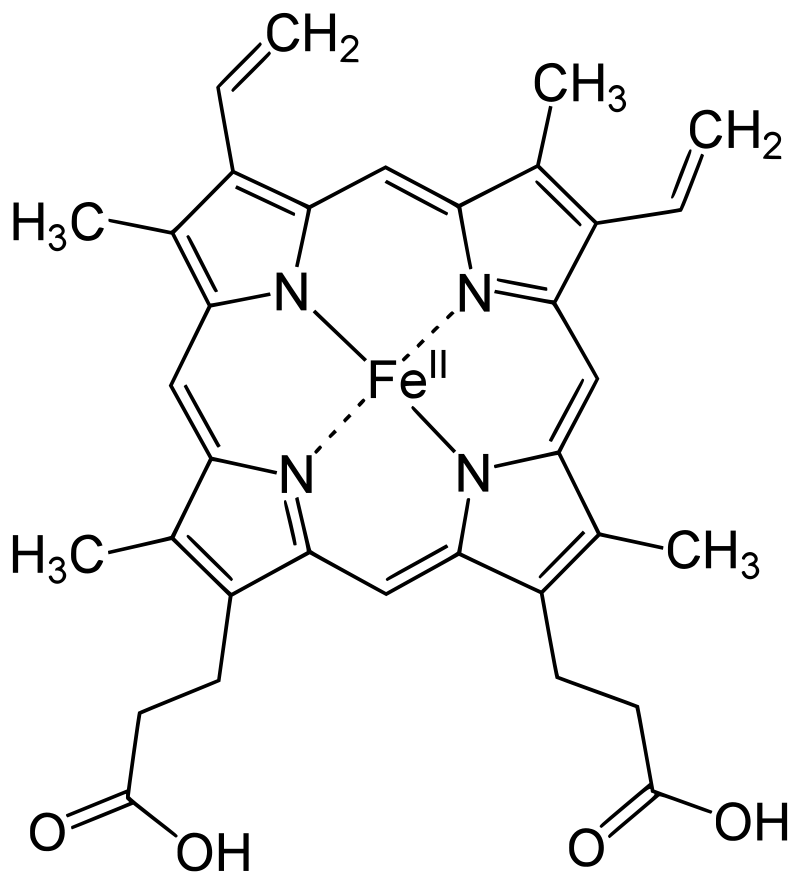 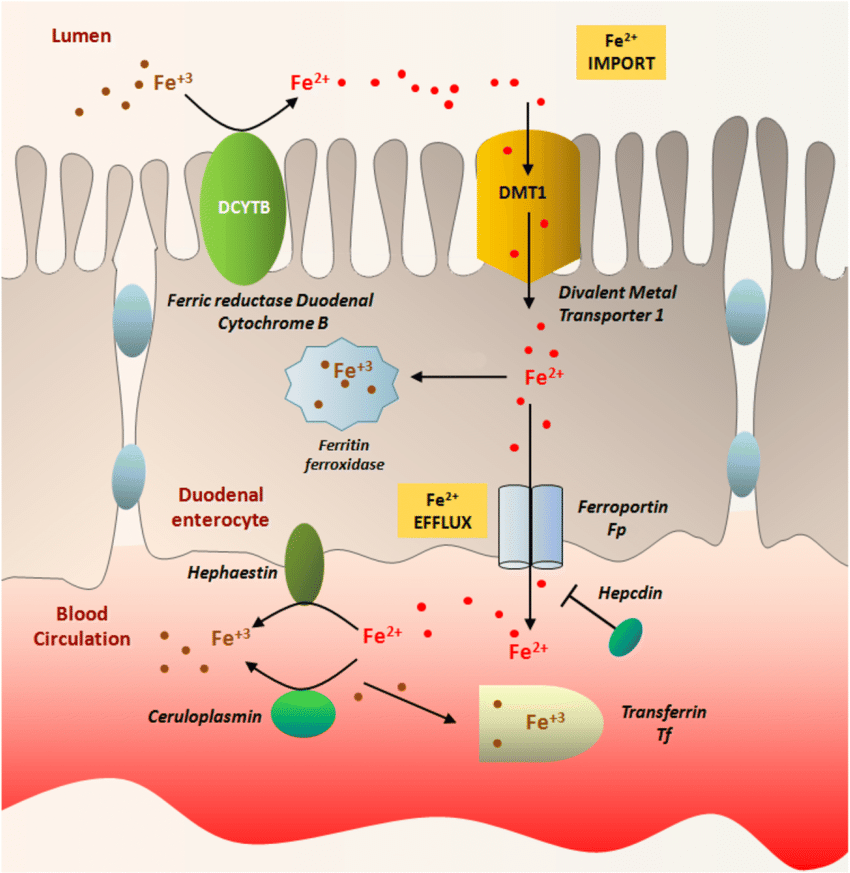 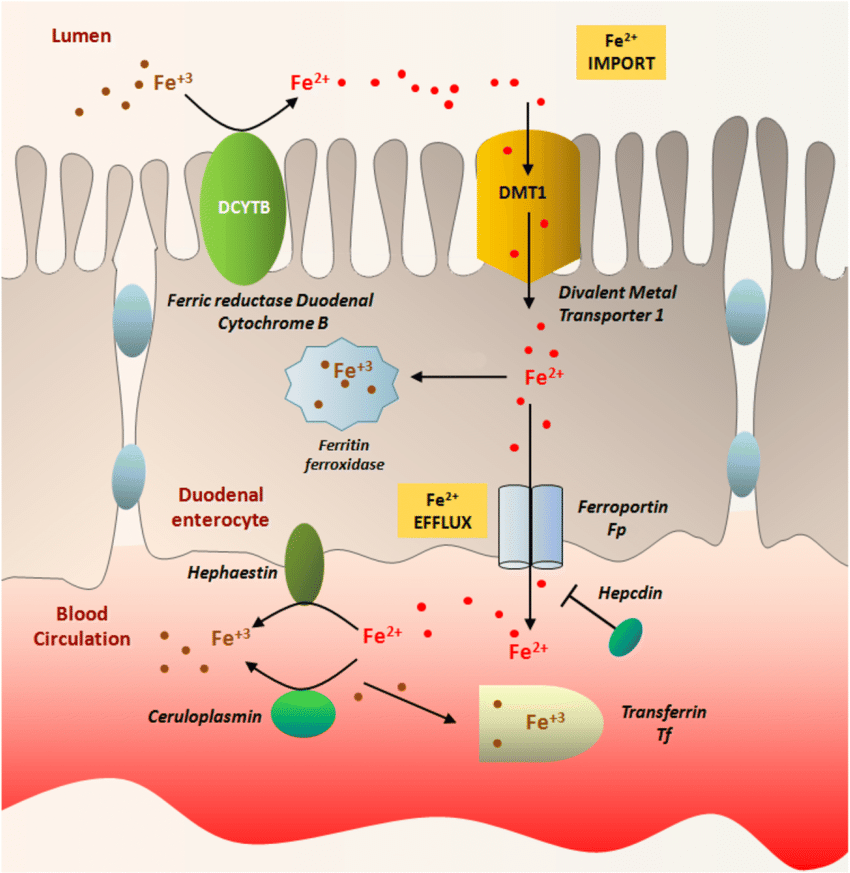 HCP1
heme carrier protein 1
enterocytes synthesize more Dcytb, DMT1 and ferroportin in response to iron deficiency
* there is no physiologic regulatory mechanism for excreting iron
Cellular iron homeostasis
Alternatively,divalent iron can enter the cell directly via DMT1, ZIP14
Hepcidin causes the internalization of ferroportin, decreasing iron export.
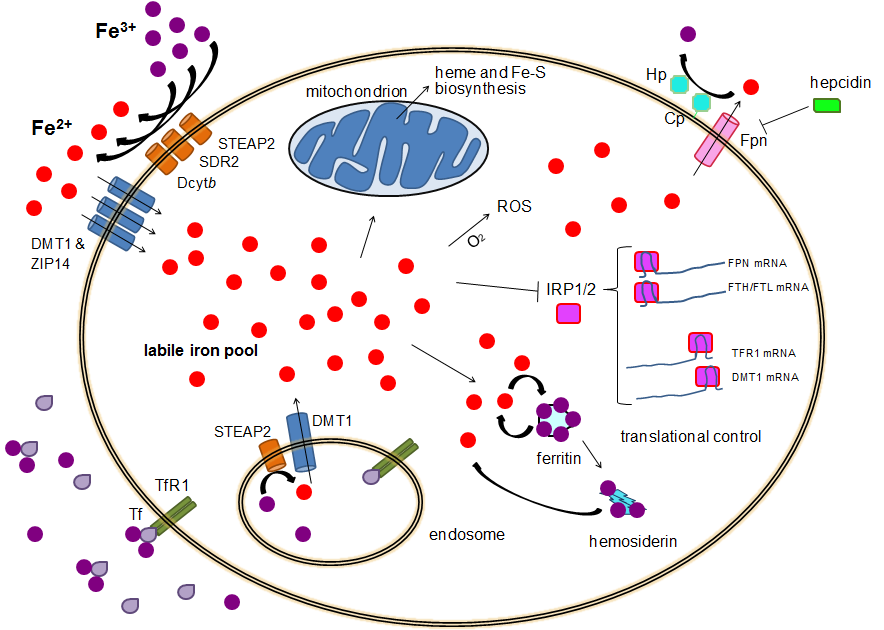 iron exporter
 ferroportin Fpn
~0.001 mM
iron-responsive element-binding proteins, also known as IRE-BP, IRBP, IRP and IFR
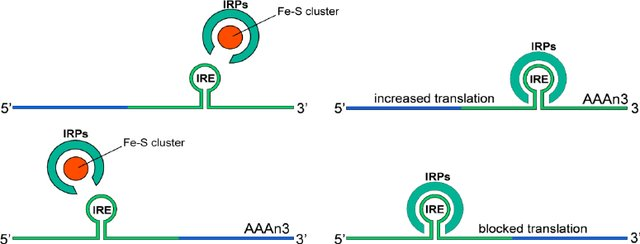 Cellular uptake primarily through receptor-mediated endocytosis via transferrin receptor TFR1, TRF2 and GAPDH
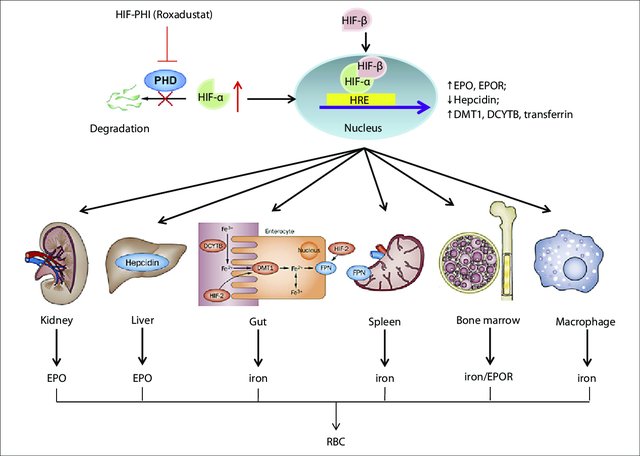 HEPCIDIN
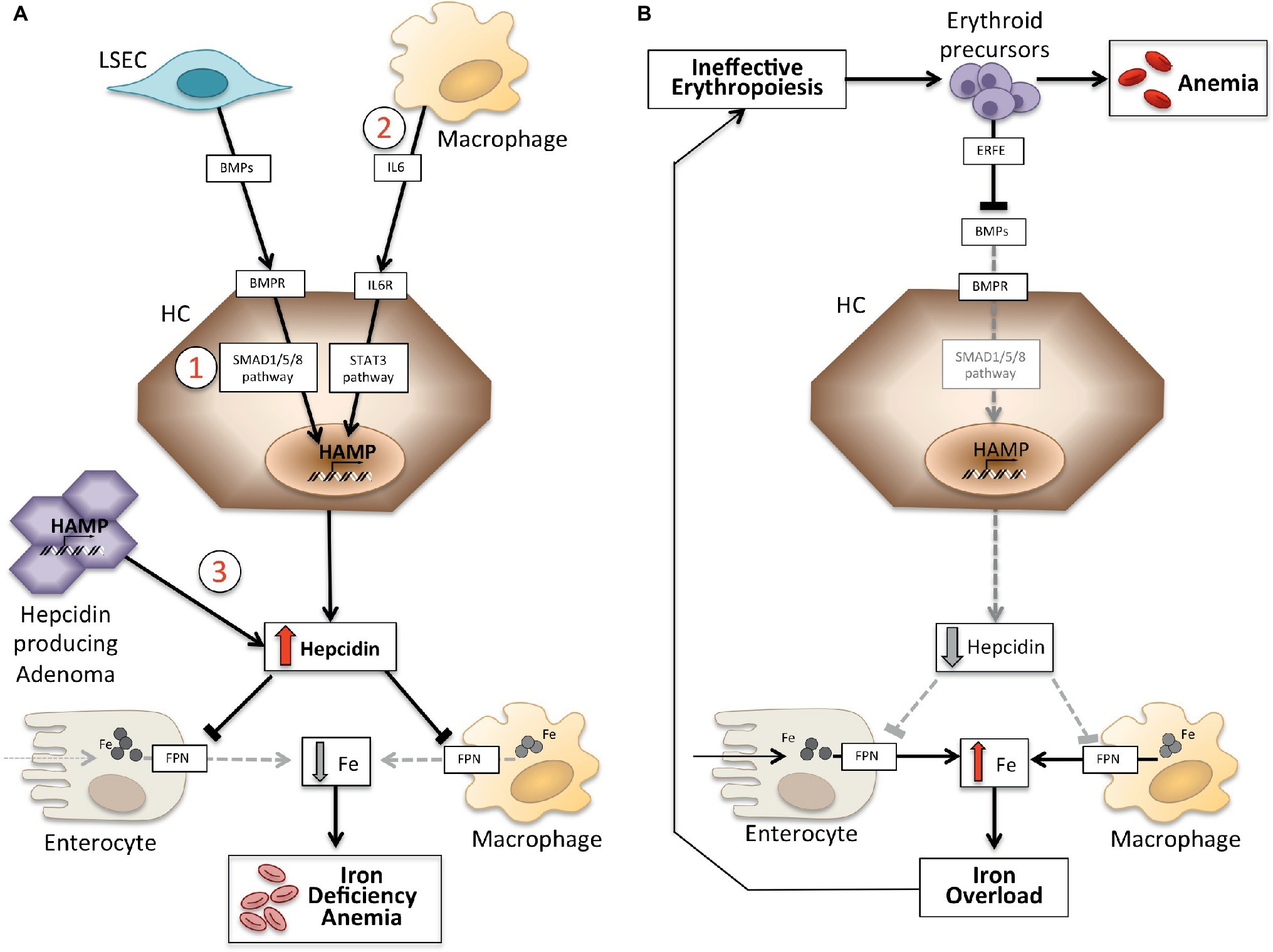 Erythroferrone is a protein hormone encoded in humans by the ERFE gene. Erythroferrone is produced by erythroblasts
Tests for iron
iron concentration in serum (age , sex)
TIBC (total iron binding capacity for Fe)
transferrin saturation (N 20-55 %)
serum ferritin
serum (solubile) transferrin receptor (sTfR)
Tests of iron metabolism
Serum iron ( SI) 
F: 600-1400 mg/L, 11-25mmol/L; M: 750-1500 mg/L, 13-27mmol/L
Low in Fe deficiency and chronic disease
High in hemolytic syndromes and iron overload
Total iron binding capacity (TIBC) 
2500 – 4500 mg/L , 45-82 mmol/L
High in Fe deficiency
Low in chronic disease
Serum ferritin (30-300 ng/mL)
Fe storage glycoprotein
Closely correlates with total body Fe stores
<12 ng/mL Fe deficiency
Elevated in Fe overload, liver injury, tumors (Acute phase protein)
Tests for iron metabolism
Serum transferin receptor
Increase in increased erythropoiesis and early Fe deficiency
RBC ferritin
storage status over the previous 3 month (Fe deficiency/overload)
unaffected by liver function or acute illness
Free RBC porphyrin
increased when heme synthesis altered
anemia
Manifest
Latentiron deficiency
erythropoiesis
serum iron
transferin satur.
transferin
Prelatentno stores
serum ferritin
TIBC ~ transferin
iron in BM
Microcytic Hypochromic Anemia (MCV<83; MCHC<31)
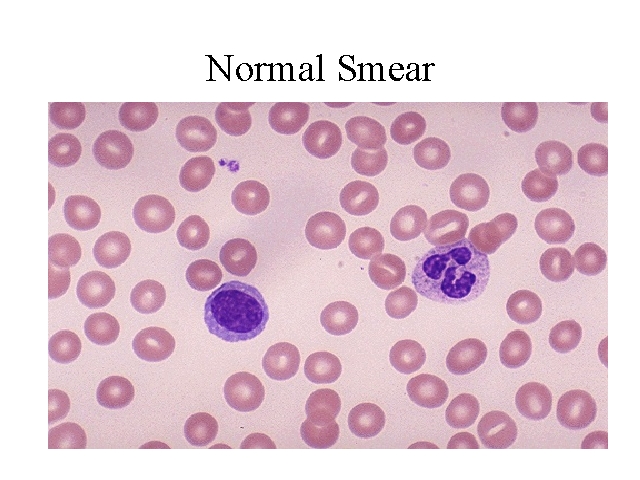 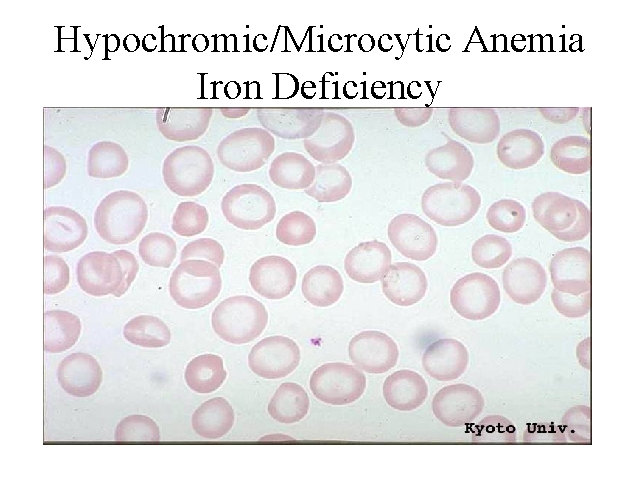 N
N
++
N
++++
N
N
++
Microcytic Hypochromic Anemia (MCV<83; MCHC<31)
Microcytic Hypochromic Anemia (MCV<83; MCHC<31)
0
++
N
++++
N
N
++
Macrocytic Anemia (MCV, >95)
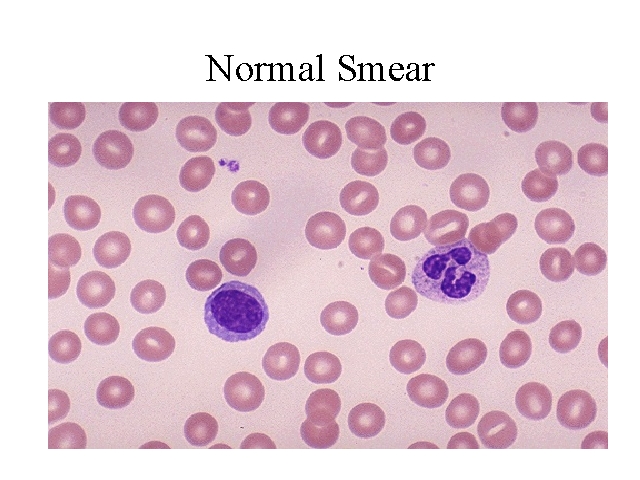 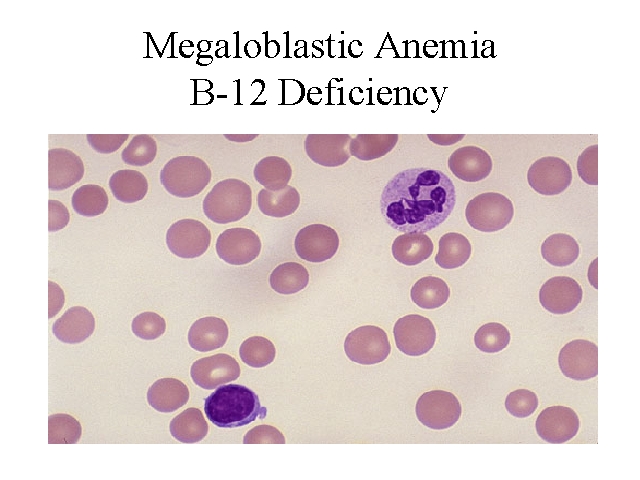 Absorption of vit. B12
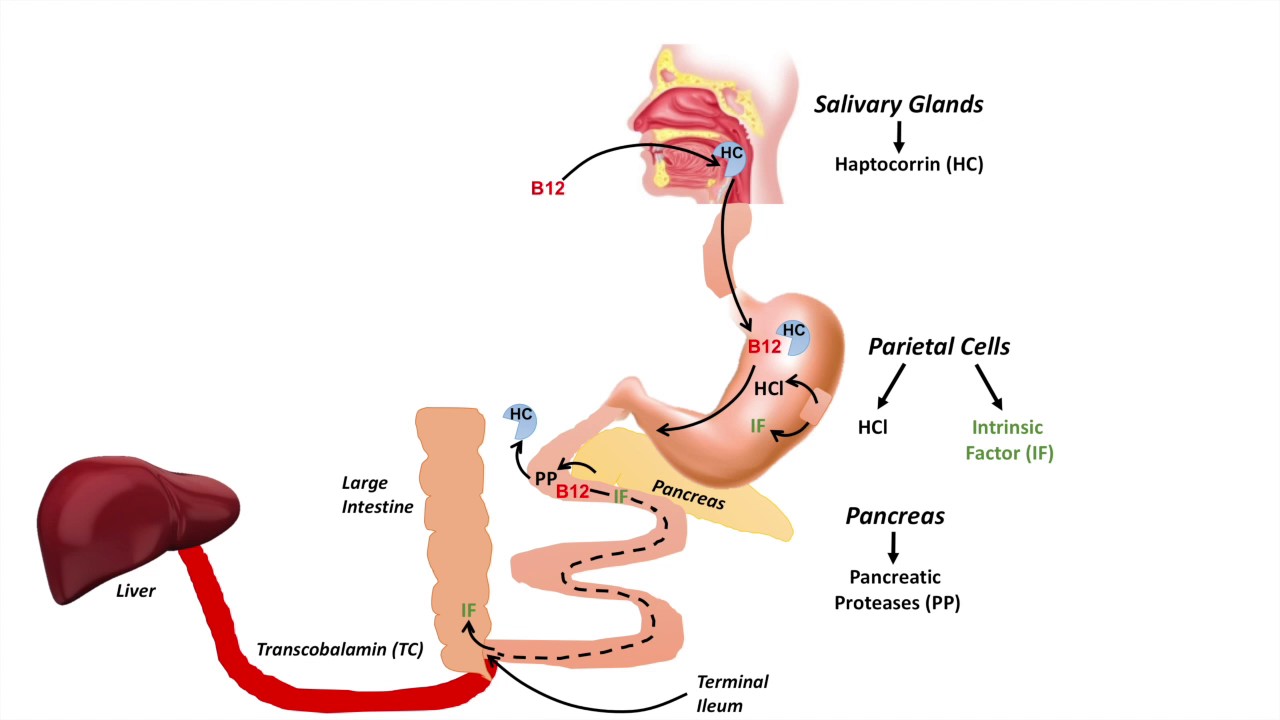 The role of vit. B12 and folate
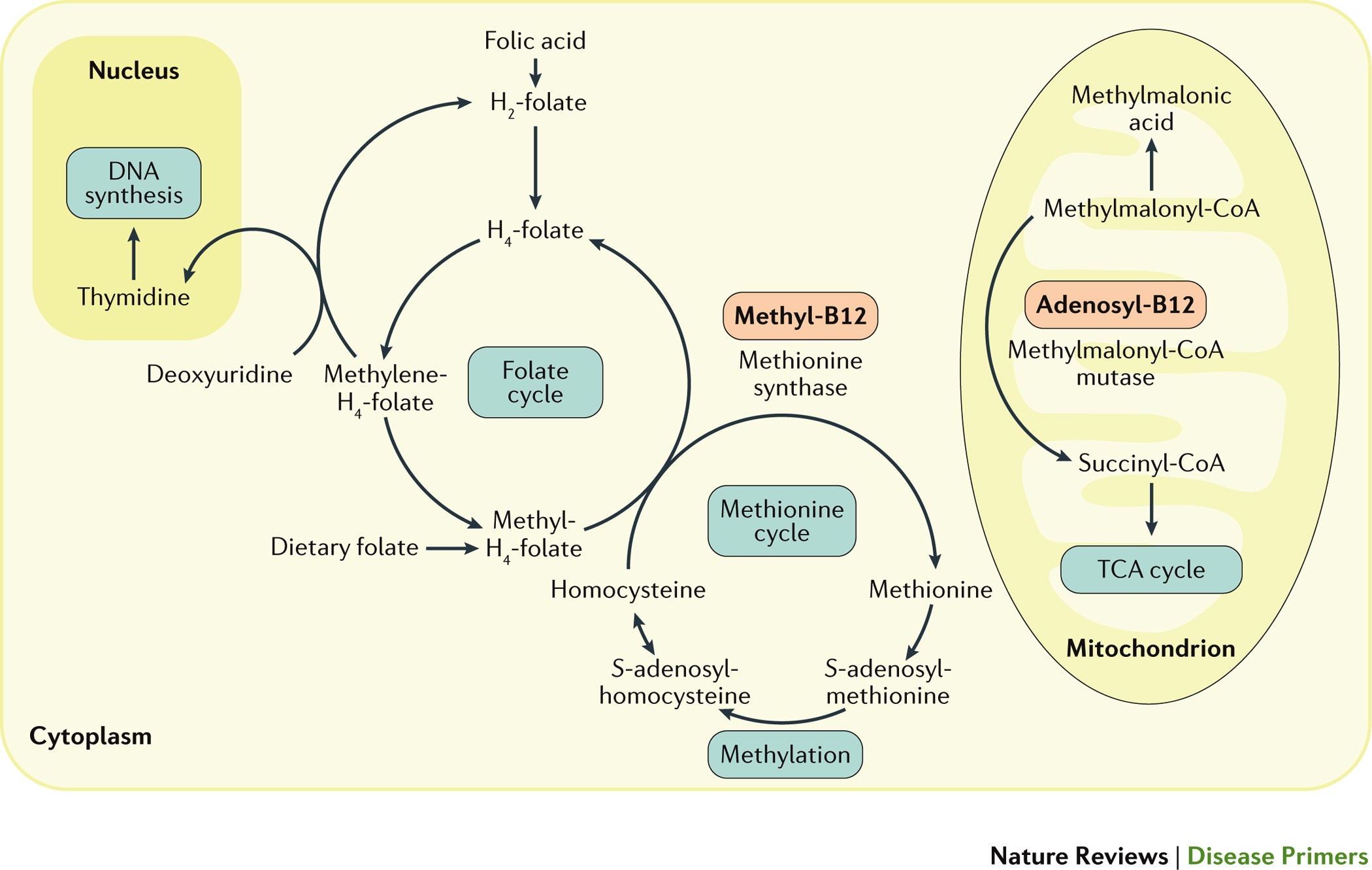 Lack of vit. B12 - causes
Not enough ingestion – strict vegans if they do not take care
Autoimmune inflammation of gastric mucosa (atrophic gastritis) leading to deficiency in intrinsic factor 
Diseases of terminal ileum (celiac disease, Crohn disease)
Blood smear
Morphology of blood elements
Anisocytosis = variation in size
Poikilocytosis = variation in shape (schistocytes=RBC fragments; ovalocytes; spherocytes)
Various Forms of RBCs
Sicle Cell Disease
Hemoglobin (Hb) S arises from a mutation coding of valine instead of glutamine in position 6 of the hemoglobin beta chain.

The resulting hemoglobin has the physical properties of forming polymers under deoxy conditionsUnder deoxy conditions.

Hb S forms a gel-like substance containing hemoglobin crystals called tactoids.
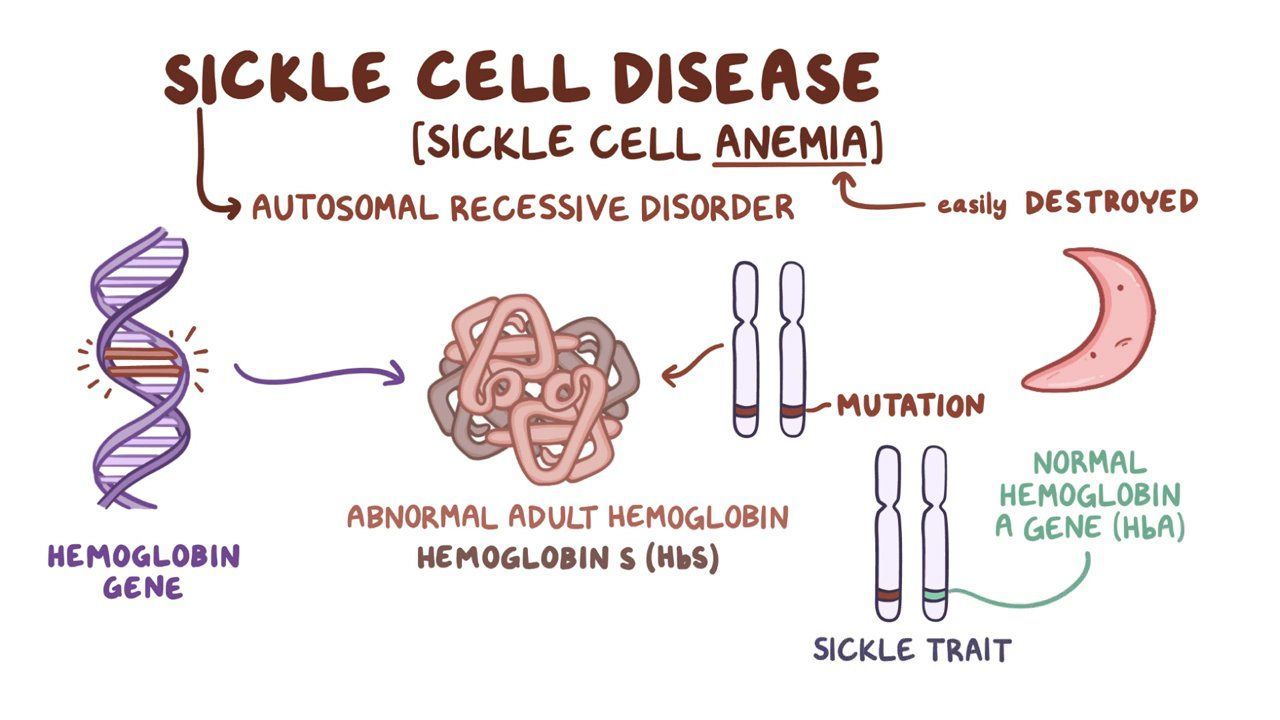 [Speaker Notes: Hemoglobin (Hb) S arises from a mutation substituting thymine for adenine in the sixth codon of the beta-chain gene GAG to GTG. This causes coding of valine instead of glutamine in position 6 of the hemoglobin beta chain. The resulting hemoglobin has the physical properties of forming polymers under deoxy conditions. It also exhibits changes in solubility and molecular stability. These properties are responsible for the profound clinical expressions of the sickling syndromes. 
Under deoxy conditions, Hb S undergoes marked decrease in solubility, increased viscosity, and polymer formation at concentrations exceeding 30 g/dL. It forms a gel-like substance containing hemoglobin crystals called tactoids. The gel-like form of hemoglobin is in equilibrium with its liquid soluble form. A number of factors influence this equilibrium, including the following: 
Oxygen tension 
Polymer formation occurs only in the deoxy state. 
If oxygen is present, the liquid state prevails. 
Concentration of Hb S 
The normal cellular hemoglobin concentration is 30 g/dL. 
Gelation of Hb S occurs at concentrations greater than 20.8 g/dL. 
The presence of other hemoglobins 
Hemoglobin A and hemoglobin F have an inhibitory effect on gelation. 
These and other hemoglobin interactions affect the severity of clinical syndromes. 
SS hemoglobin produces a more severe disease than SC, SD, SO Arab, and SA hemoglobin.]